نظم المعلومات التسويقية الالكترونية
تمّ اعتماد هذا الفصل من
”التسويق الالكتروني“




طبعة 1429هـ
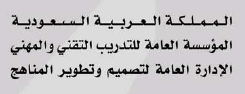 نظم المعلومات التسويقية الالكترونية
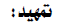 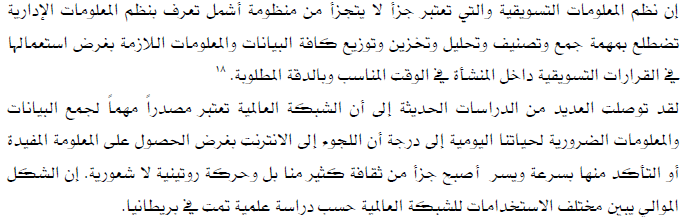 نظم المعلومات التسويقية الالكترونية
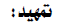 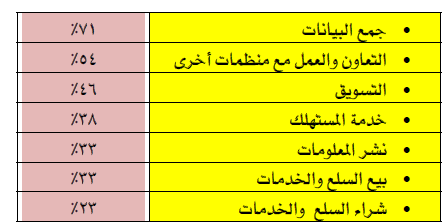 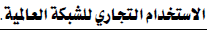 نظم المعلومات التسويقية الالكترونية
أولا-
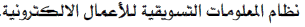 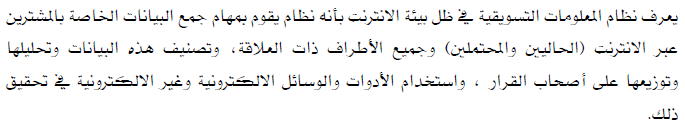 نظم المعلومات التسويقية الالكترونية
أولا-
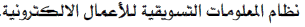 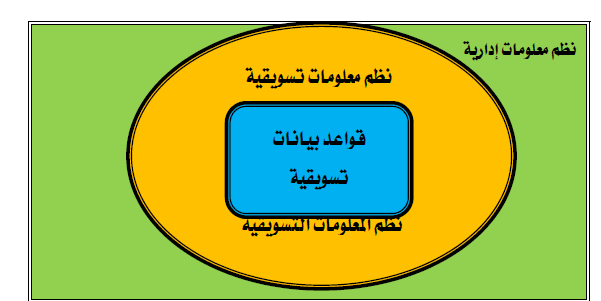 نظم المعلومات التسويقية الالكترونية
أولا-
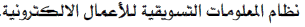 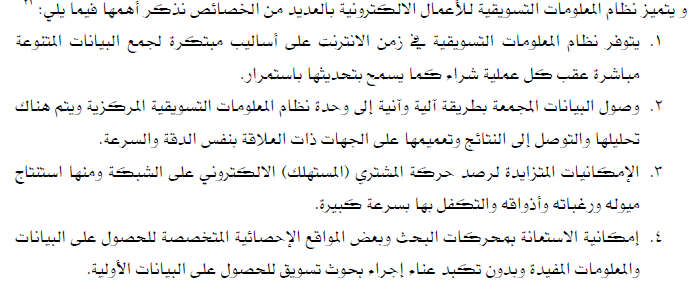 نظم المعلومات التسويقية الالكترونية
أولا-
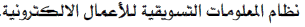 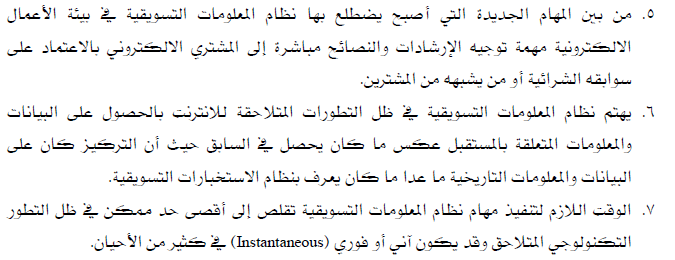 نظم المعلومات التسويقية الالكترونية
أولا-
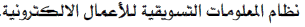 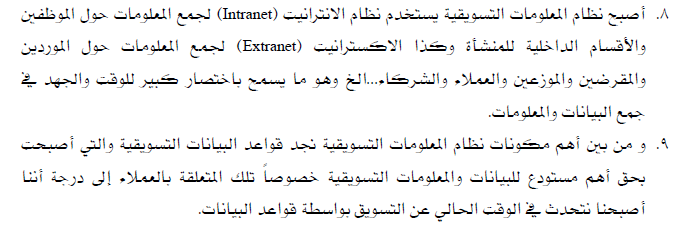 نظم المعلومات التسويقية الالكترونية
ثانيا -
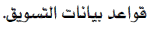 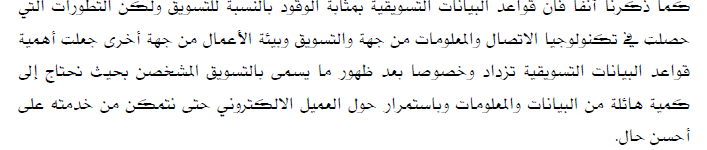 نظم المعلومات التسويقية الالكترونية
ثانيا -
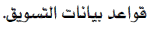 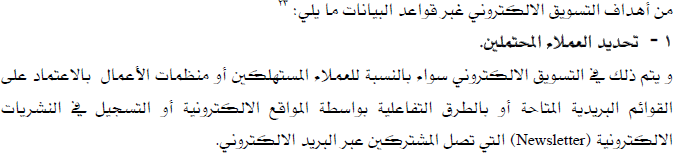 نظم المعلومات التسويقية الالكترونية
ثانيا -
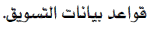 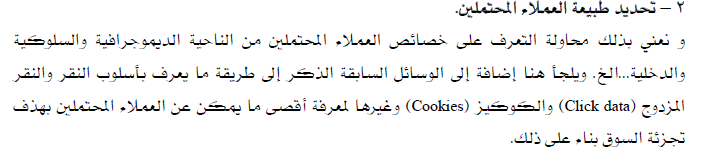 نظم المعلومات التسويقية الالكترونية
ثانيا -
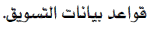 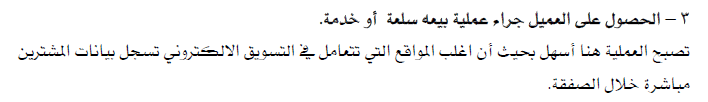 نظم المعلومات التسويقية الالكترونية
ثانيا -
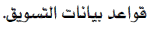 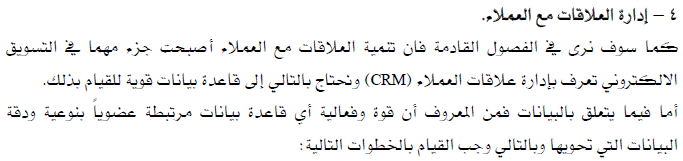 نظم المعلومات التسويقية الالكترونية
ثانيا -
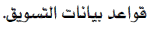 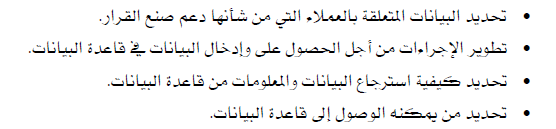 نظم المعلومات التسويقية الالكترونية
ثانيا -
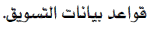 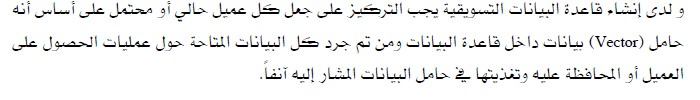 نظم المعلومات التسويقية الالكترونية
ثانيا -
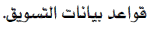 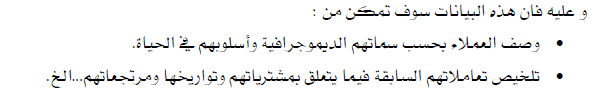 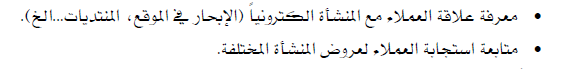 نظم المعلومات التسويقية الالكترونية
ثانيا -
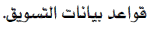 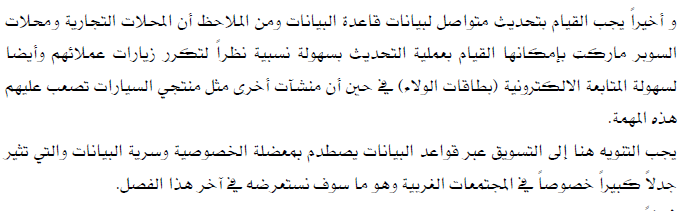 نظم المعلومات التسويقية الالكترونية
ثالثا -
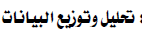 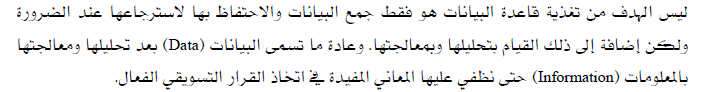 نظم المعلومات التسويقية الالكترونية
ثالثا -
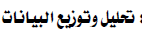 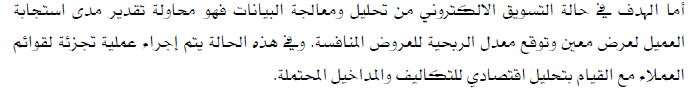 نظم المعلومات التسويقية الالكترونية
ثالثا -
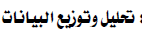 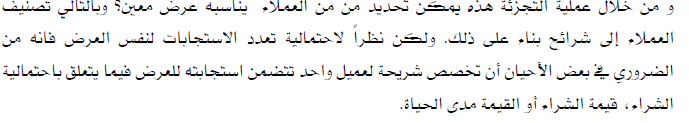 نظم المعلومات التسويقية الالكترونية
ثالثا -
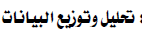 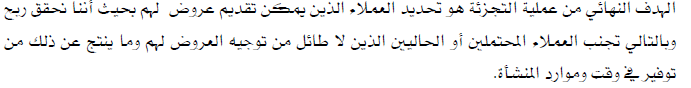 نظم المعلومات التسويقية الالكترونية
ثالثا -
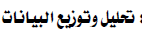 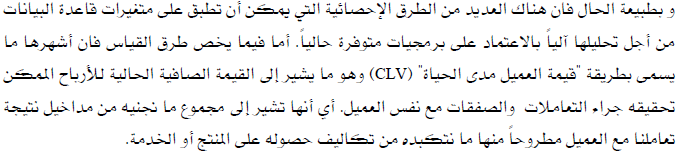 نظم المعلومات التسويقية الالكترونية
ثالثا -
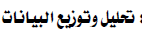 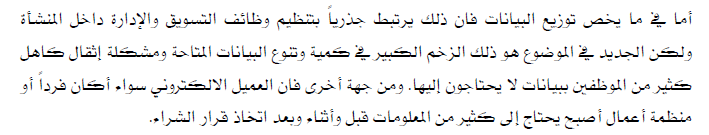 نظم المعلومات التسويقية الالكترونية
رابعا -
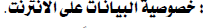 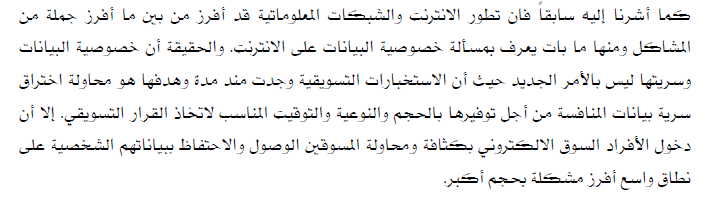 نظم المعلومات التسويقية الالكترونية
رابعا -
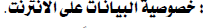 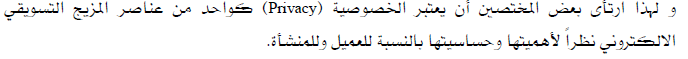 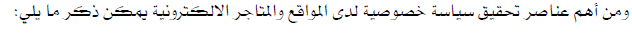 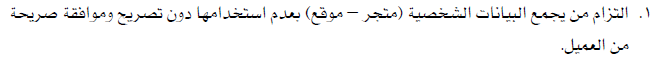 نظم المعلومات التسويقية الالكترونية
رابعا -
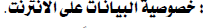 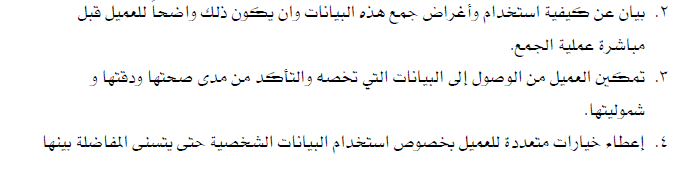 نظم المعلومات التسويقية الالكترونية
رابعا -
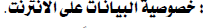 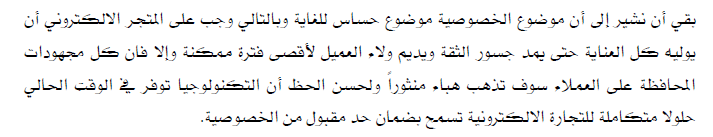 نظم المعلومات التسويقية الالكترونية
خامسا -
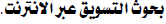 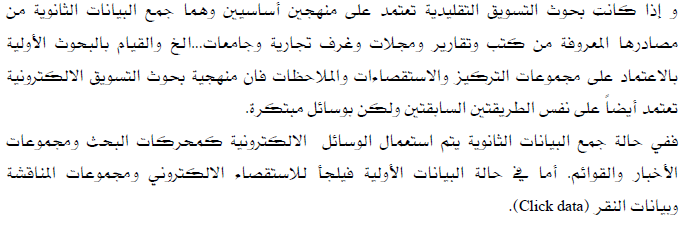 نظم المعلومات التسويقية الالكترونية
خامسا -
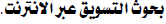 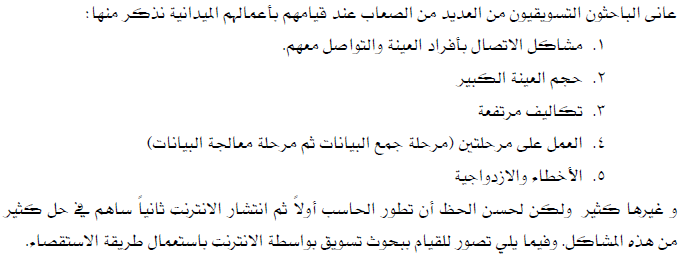 نظم المعلومات التسويقية الالكترونية
خامسا -
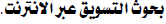 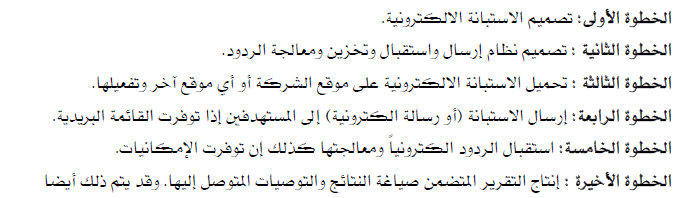 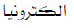